The Gas Laws
11-2
11-2 Learning Targets
State the Gas Laws: Boyle’s Law, Charles’s Law, Gay-Lussac’s Law, and Combined Gas Law
Apply the gas laws to solving problems involving pressure, temperature and volume of a gas
State the relationship among temperature, volume and pressure in the gas laws
Gas Laws
Simple mathematical relationship between temperature, pressure, and quantity of a gas
Boyle’s Law
Robert Boyle- Irish scientist (1627-1691)
made his own version of a barometer, J tube
had in entry of his house
studied pressure of trapped gas and its volume
noticed relationship between volume and pressure
Boyle’s Law
P
	  
	
			V

P and V inversely related
-constant T
Boyle’s Law
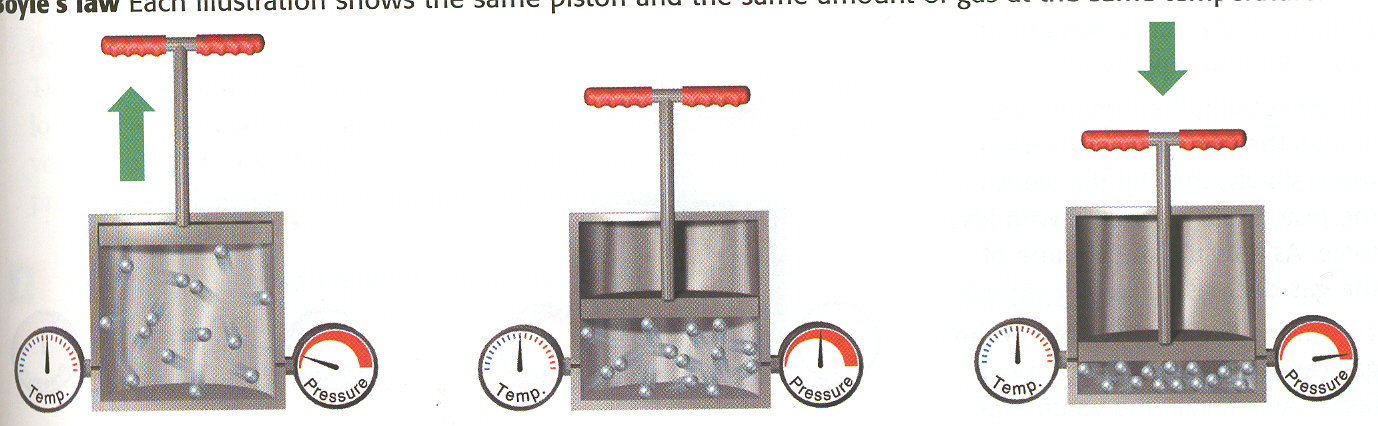 Boyle’s Law
PV =k		
P= pressure   V= volume 
 k= constant @ specific temp. for given volume of gas
k=1.41 x 103 Hg in3
original P1V1 = k
final    P2V2 = k
P1V1 = P2V2
can solve for V2 or P2
Boyle’s Law Problem
A sample of neon to be used in a neon sign has a volume of 1.51 L at a pressure of 635 torr.  Calculate the volume of the gas after it is pumped into the glass tubes of the sign, where it shows a pressure of 785 torr.

V1= 1.51 L	       P1 = 635 torr
V2= ?	       P2 = 785 torr
(1.51 L )( 635 torr )= V2 ( 785 torr)
V2 =  1.51 L x 635 torr
   	              785 torr
V2 = 1.22 L
Boyle’s Law Problem
V1= 0.725 L	P1 = 1.00 atm
V2= 0.075L	P2 = ?
(1.0 atm )( 0.725 L) = P2 (0.075  L)
P2 = (1.00atm )( 0.725  L)
                 0.075 L
P2 = 9.7 atm
Charles’s Law
Jacques Charles (1746-1823)
French
first solo balloon flight
Charles Law	
V goes up as T goes up (constant pressure)
directly related
V

			
			T
Charles’s Law
Lord Kelvin- absolute temperature scale
show lowest possible temperature
-273°C = 0K absolute zero
Must use K, impossible to have negative volume or pressure
K=273 + ºC (can’t have negative K)
ºC= K-273
Charles’s Law
V=bT	b= constant
			V= volume (L)
			T= temperature (K) Must be in Kelvin 

V1 =b	V2 = b
   T1		T2


V1 =	V2   Charles Law
 	T1	         T2
Charles’s Law Problem
2.0L @ 298 K cooled to 278 K while the pressure is held constant, does the volume increases or decrease? What is the volume?
V1 =	V2   
	T1	 	T2	
2.0 L   =	V2
  298 K     278 K
V2 = 1.9 L  volume decreases
Charles’s Law Problem
2.58 L of gas @ 15°C is heated to 38 °C, what is the new volume?
15 + 273=288K
38 + 273 = 311 K
V1 =	V2   
    T1	          T2 
2.58 L  =   V2
   288 K        311 K
 V2 = 2.79 L
Charles’s Law Problem
A gas with a volume of 0.625 L @ 35°C is heated and has a final a volume of 0.535 L, what is the final temperature in °C?
V1 =	V2   
	T1	         T2
 35 + 273 = 308 K
0.675 L  = 0.535 L       T2 = 244 K 
     308 K            T2                 244K - 273 = -29 °C
Gay-Lussac
1778-1850
French physicists and chemist
Studied gases
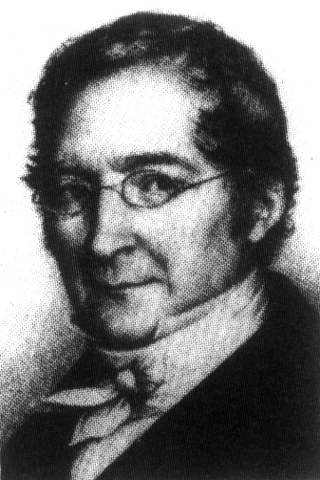 Gay-Lussac’s Law
Pressure of gas varies directly with the Kelvin temperature at a constant volume
Spray cans, if heated explode
P1  = P2
T1      T2    
P


			T
Gay-Lussac Problem
Gas in an aerosol can is at a pressure of 4.2 atm at 22º C.  What would the gas pressure in the can be at 62 ºC?
P1  = P2			4.2 atm = P2
T1      T2    		295 K     335 K
P2= 4.8 atm
Combined Gas Law
Expresses the relationship between pressure, volume and temp of fixed amount of gas
Use when moles are held constant

P1V1 = P2V2
    T1	      T 2       Combined gas law
Combined Gas Law Problem
The volume of a gas is 32.1 mL at 22 ºC and 0.875 atm.  What will the volume be at 15 ºC and 0.900 atm?
P1V1 = P2V2	(0.875atm)( 32.1 mL) = (0.900atm)V2
    T1	      T 2                                     295K	      288 K

V2 = 30.5 mL
#1- A 32.0 mL sample of hydrogen is collected over water at 20. ºC and 750.0 torr.  What is the volume of the dry gas at STP? (vapor pressure of water at 20 ºC = 17.5 torr)
P atm = P gas + P water
750.0 torr = P gas + 17.5 torr
= 732.5 torr
Use combined gas law
(732.5 torr)(32.0 mL) = (760 torr) V
      293 K				273 K
28.7 mL
#2- A 54.0 mL sample of oxygen is collected over water at 23 ºC and 770.0 torr.  What is the volume of the dry gas at STP? (vapor pressure of water at 23 ºC =21.1 torr)
P atm = P gas + P water
770.0 torr = P gas + 21.1 torr
= 749.9 torr
Use combined gas law
(749.9 torr)(54.0 mL) = (760 torr) V
      296 K				273 K
49.1 mL 

49.1 mL